Air Pollution in Ghana
5/17/2023
Marilyn V. Howarth, MD, FACOEM
Director, Community Engagement Core

Adrian Wood, MPH
Coordinator, Community Engagement Core
Air Pollution in Ghana
28,000 Ghanaians die prematurely every year as a result of air pollution, according to the World Health Organization (2020). 

Air pollution is the second highest health risk factor for death and disability, after malnutrition.
Air Pollution in Ghana
In 2016, the annual mean level of PM2.5 in Accra was 31.1 μg/m3

3x higher than the recommended annual guideline of 10 μg/m3
Household air pollution
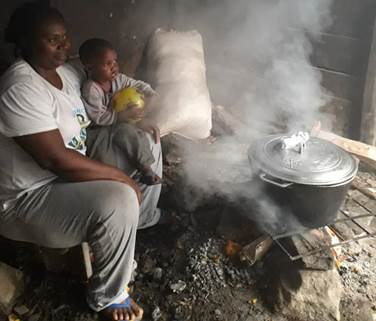 In Ghana, about 70 percent of households cook by burning biomass including wood, charcoal, and crop residue in open fires.

The major emissions are PM2.5, carbon monoxide and polycyclic aromatic hydrocarbons.
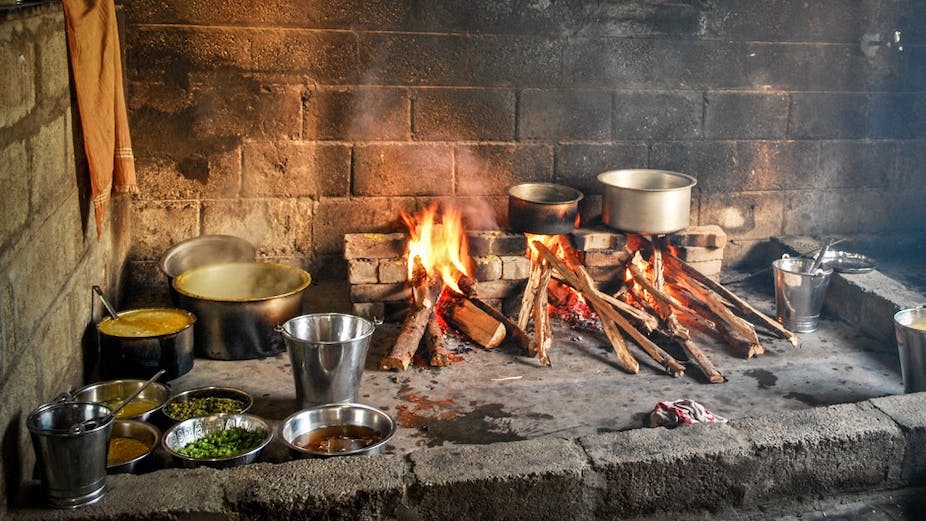 Sources of Poor Outdoor Air Quality in Ghana
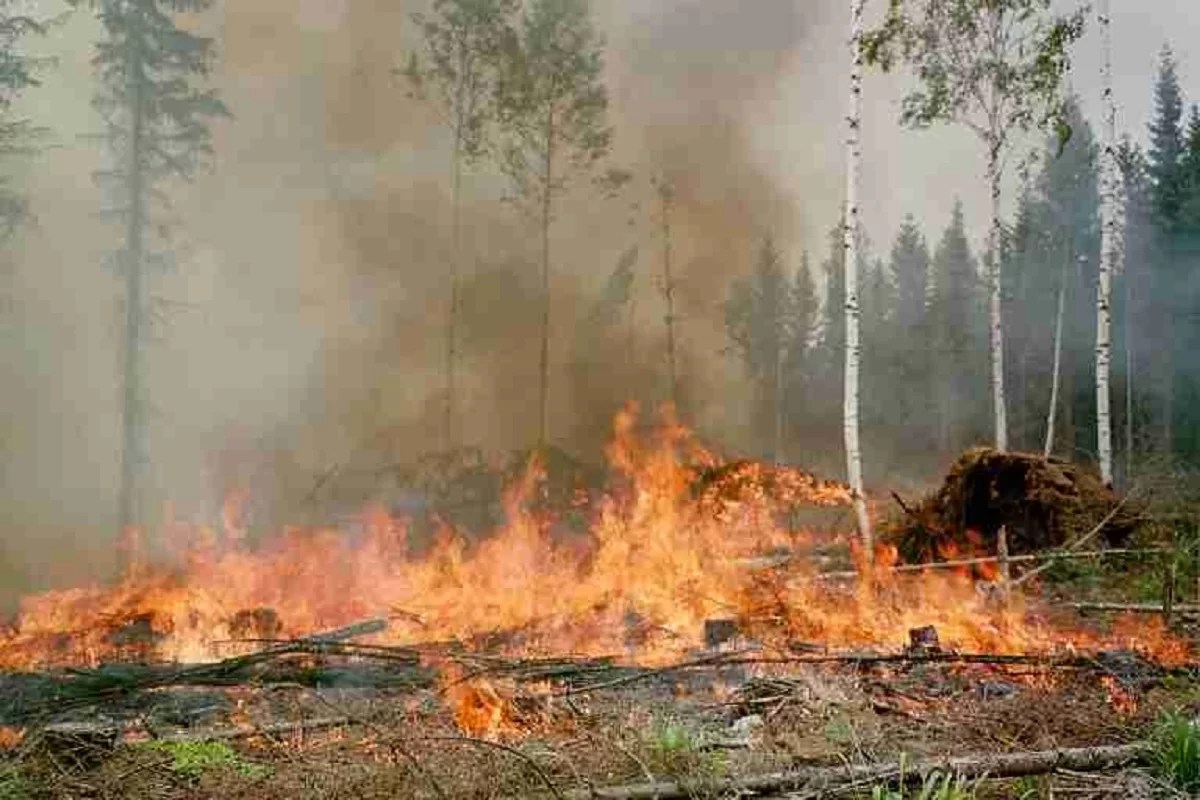 Slash-and-burn methods of farming (rural)
Open waste burning
Accidental fires
Seasonal dust storms (Dry season: November – March)
Road transport (traffic in the city, dust in rural areas)
Industry
Energy generation
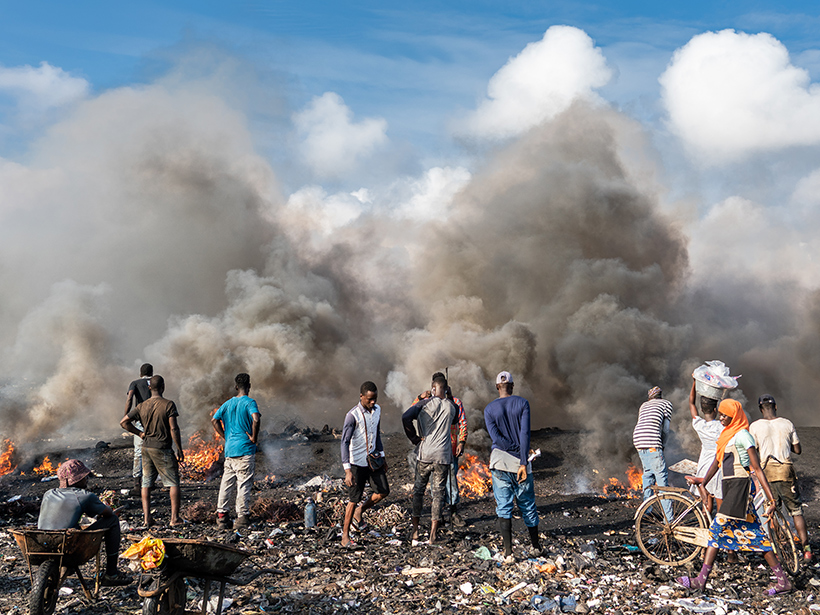 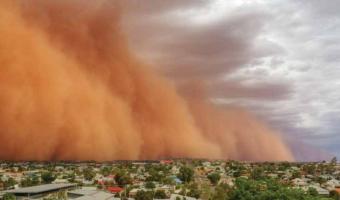 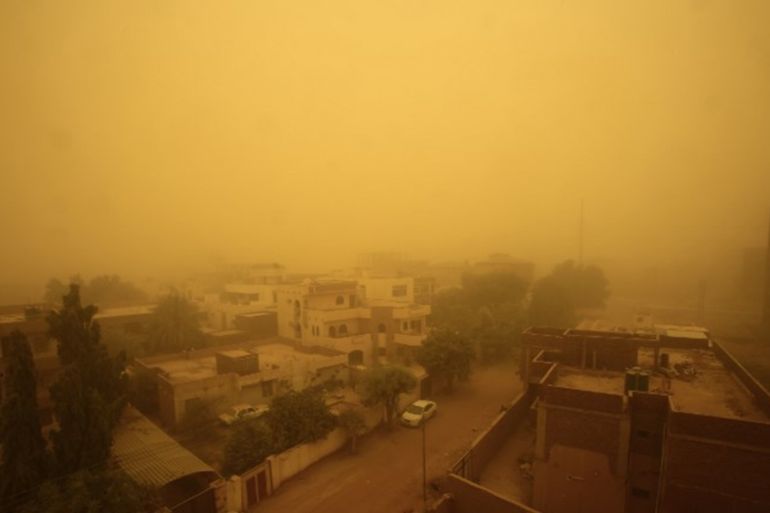 Reminder: Primary Sources of Poor Outdoor Air Quality in Philadelphia
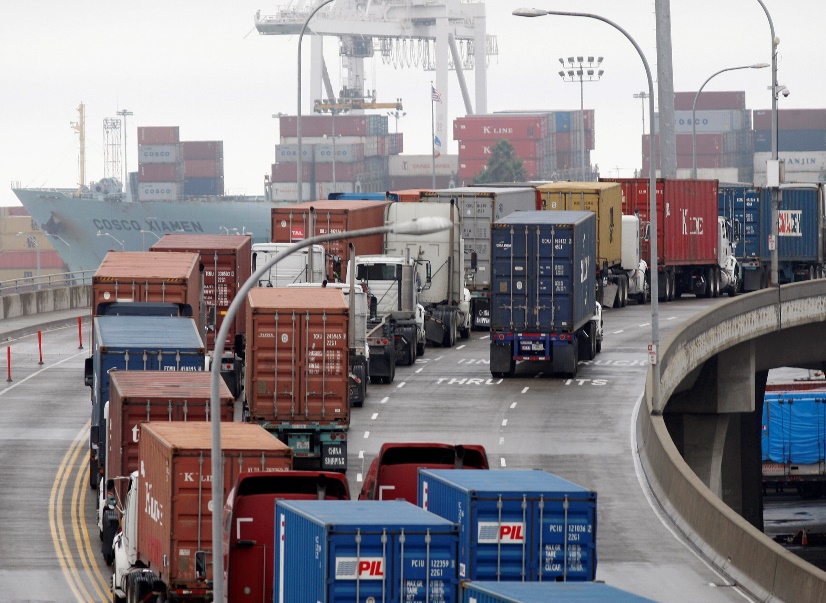 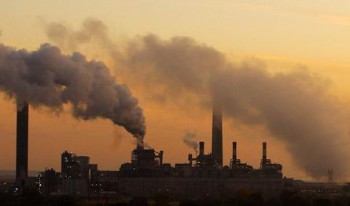 Vehicle Exhaust
Coal-Fired Power Plants
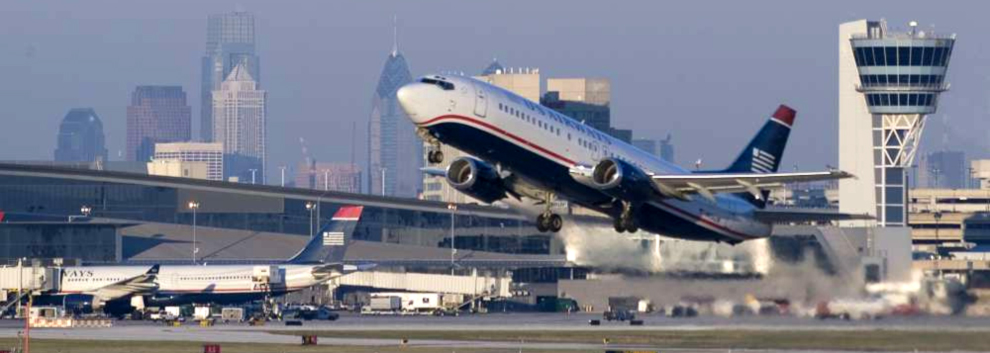 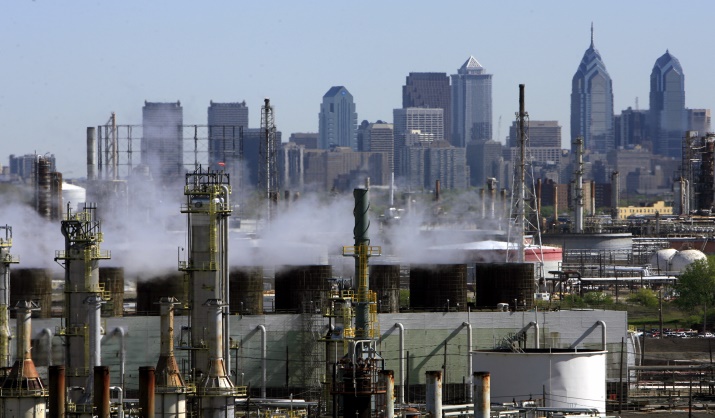 Oil Refineries
Airports
Atmotube
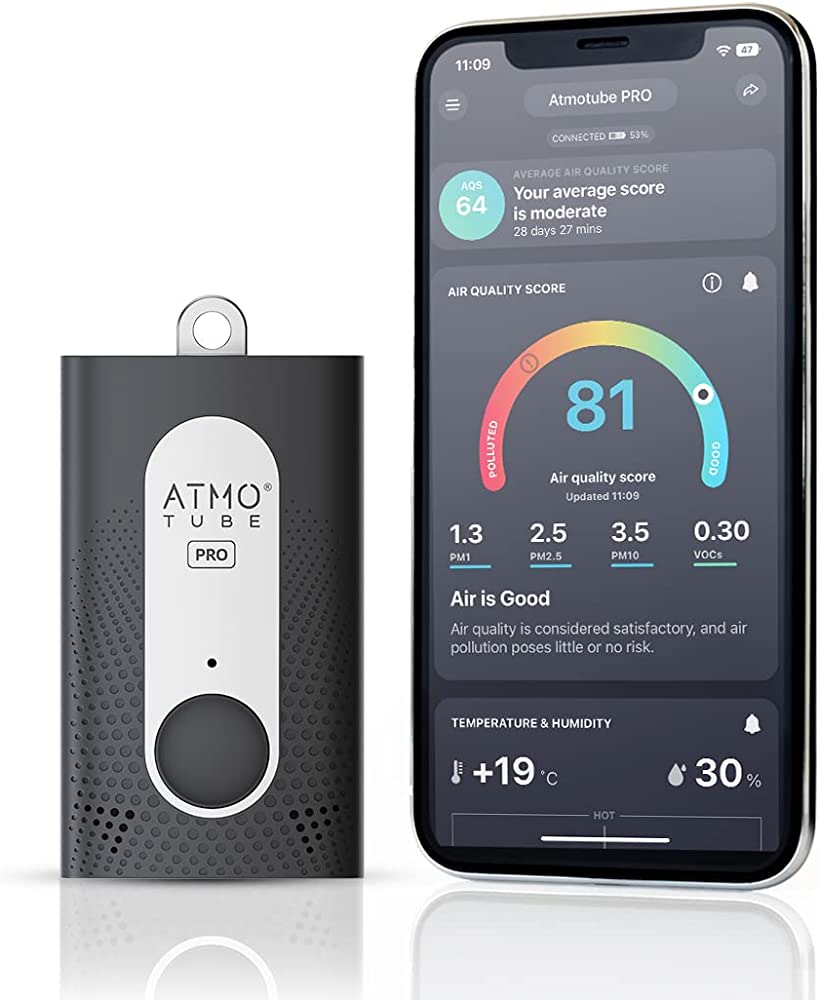 Monitors: 
Temperature
Humidity
PM1
PM2.5
PM10
VOCs

Connects to Phone by Bluetooth to show real-time measurements 
Keep device within 30ft of Phone for Bluetooth connection

Data must be downloaded to a computer every 10 days
Atmotube
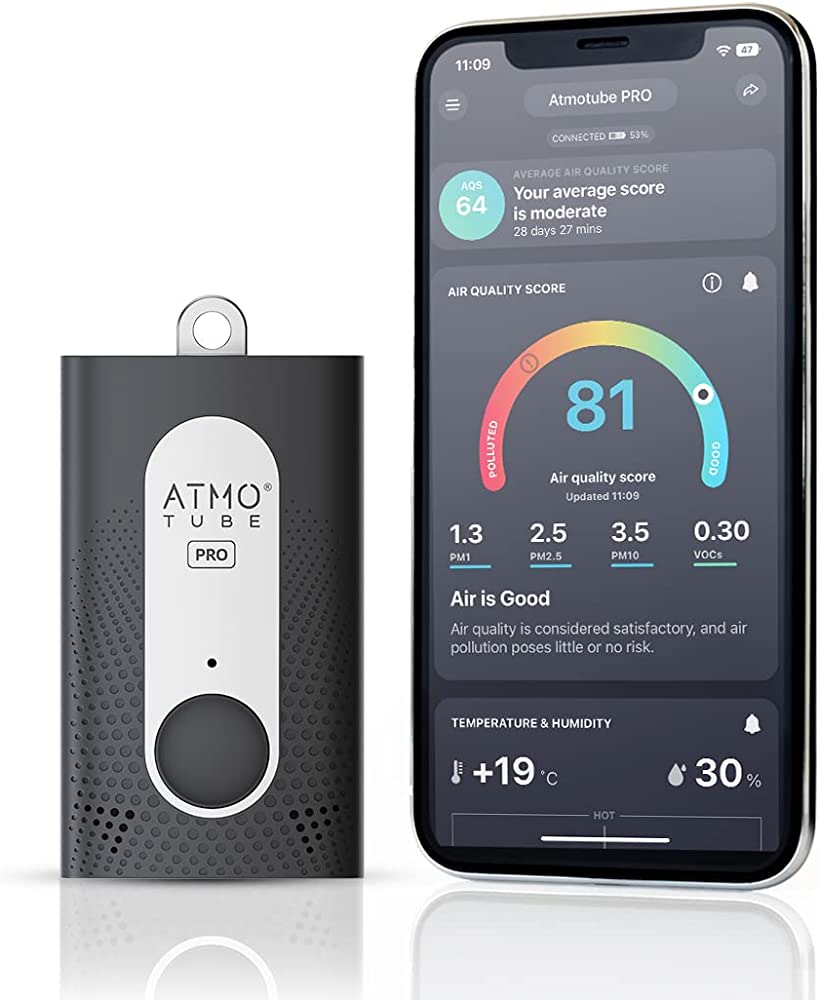 Battery lasts ~5 days

Recommend charging at night

Comes with a USB cord – you will need to bring a USB plug or charge it on a computer
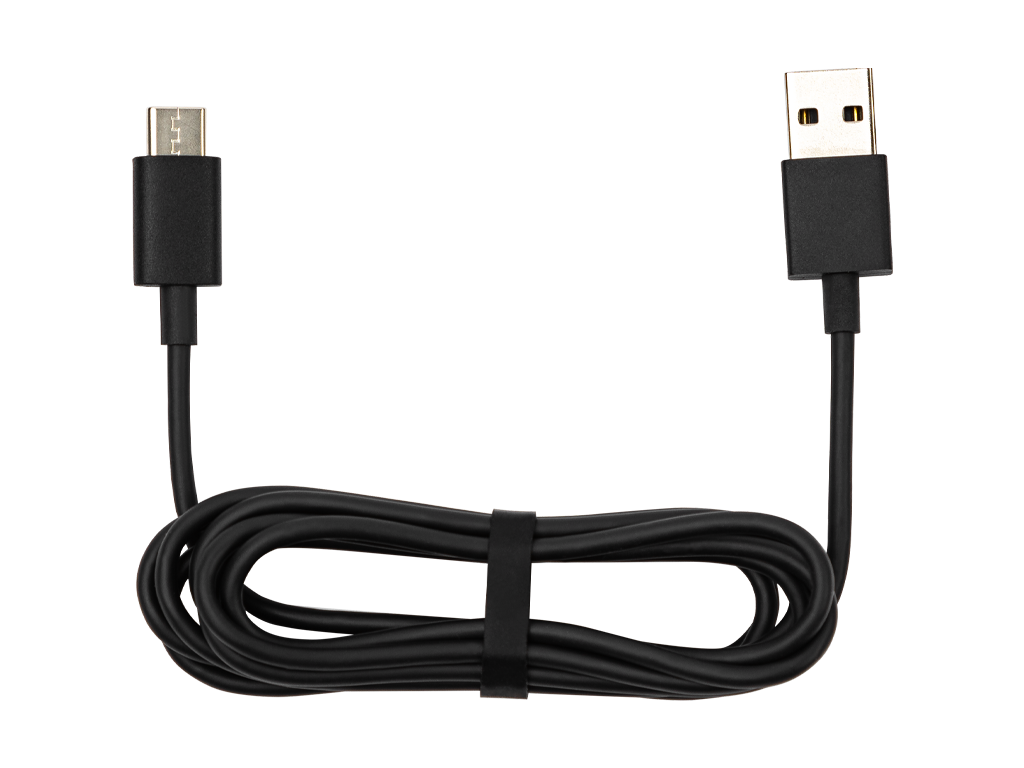 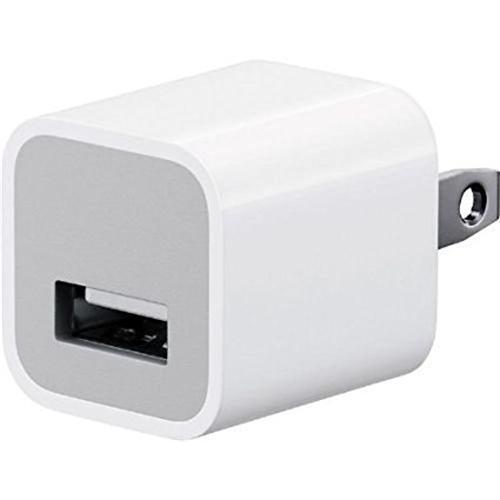 [Speaker Notes: Ask Shirley about adapters? Bringing phones? Will they need an adapter?]
Recording Data in Ghana
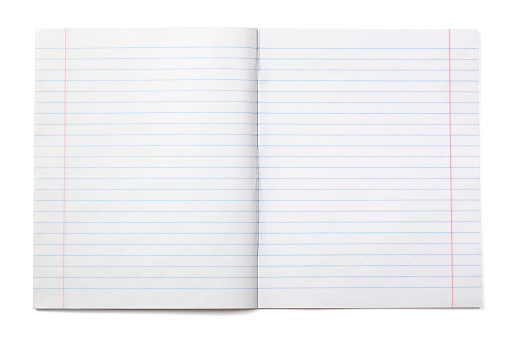 [Speaker Notes: One person record one the hour, another person on half hour 
Any anytime anything relevant is happening write it down 

Labels monitors with books, monitor 1 and 2 

Fill in some examples – diff kinds of descriptions 

3 notebooks – 20 pages each notebook 
Thursday]
Sources of Pollution